Konzept Nachtleben Bern
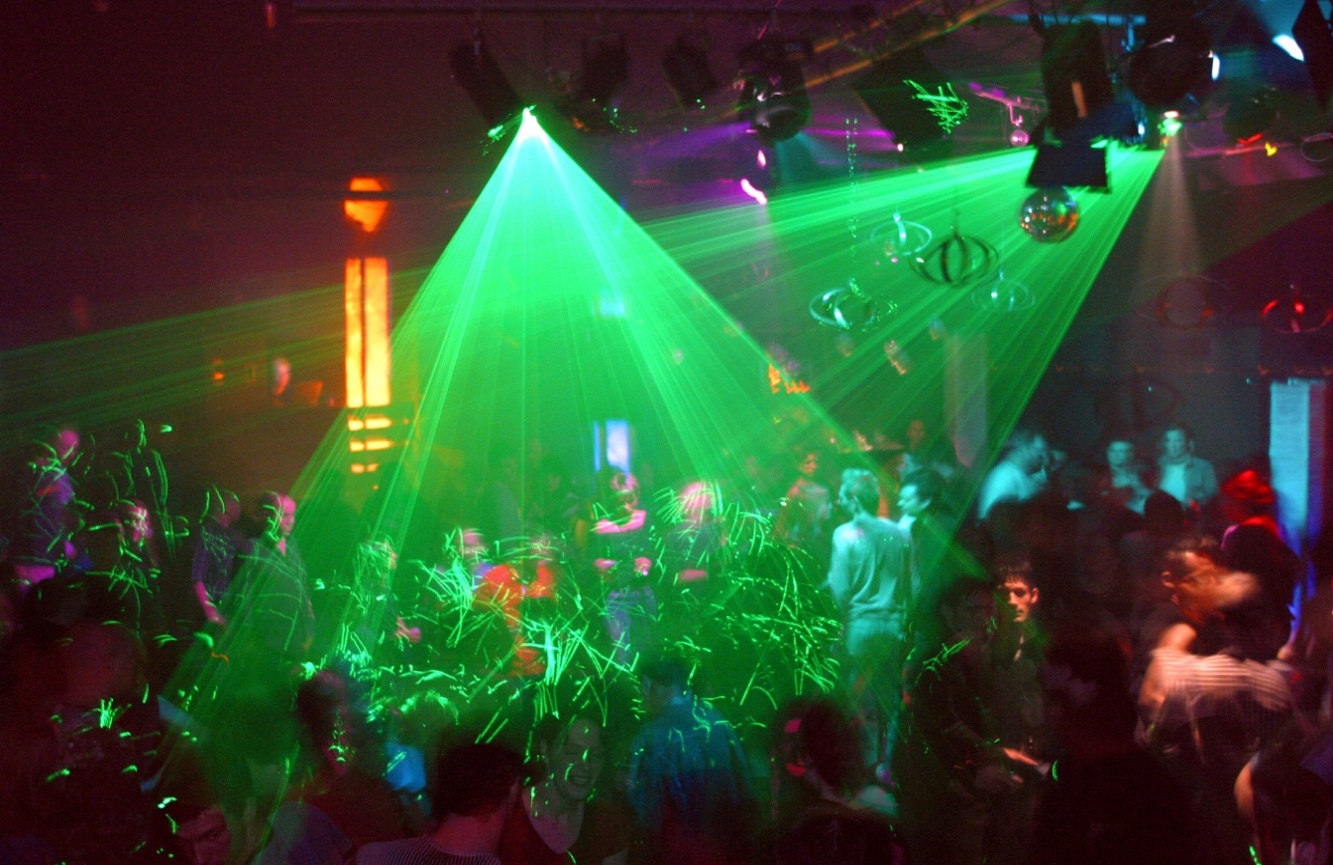 11. März 2024
1
Ziele
Die Förderung eines attraktiven und kulturell reichhaltigen Nachtlebens mit regionaler Ausstrahlung.
Der Erhalt von Bern als attraktive Wohnstadt, die den vielfältigen Bedürfnissen der Bewohnerinnen und Bewohner nach Ruhe, Sicherheit und Sauberkeit sowie Begegnung im öffentlichen Raum, Freiräumen und einem breiten kulturellen Angebot gerecht wird.
Die Garantie der hohen Planungssicherheit für Betreiberinnen und Betreiber von Ausgehlokalen. Bei Entscheiden und Massnahmen wird die Rechtsgleichheit angemessen berücksichtigt.
11. März 2024
2
Ziele
Die Stärkung des gut funktionierenden Zusammenlebens in der Stadt. Dafür setzt die Stadt die Rahmenbedingungen (Zonenpläne, Bewilligungen) und engagiert sich gemeinsam mit allen Beteiligten für das konfliktfreie Nebeneinander von Nachtkultur und Wohnen. Dies geschieht auf den drei Ebenen Sensibilisierung, Prävention und Repression.

Die gute Vernetzung der Akteurinnen und Akteure, namentlich Klubbetreibende, Bewohnerinnen und Bewohner, Quartierorganisationen, Vereine, Stadt, Regierungsstatthalteramt, Polizei, Kanton und Bund, damit sie lösungsorientiert zusammen arbeiten können.
11. März 2024
3
Massnahmen
Ausweitung Security-Konzept
Vermittlung Nachtleben (Dialog und Vollzug) 
Lokalvermittlung/Raumbörse 
Abgeschriebene Massnahme: Spontanbewilligung
Offene Parks 
Ausbau Reinigung 
Erfahrungsaustausch 
Prävention und Sensibilisierung
11. März 2024
4
Massnahmen
Nicht-kommerzielle Jugendangebote in den Quartieren 
Abgeschriebene Massnahme: Veranstaltungen fürJugendliche unter 18 
Betrieb Jugendkulturlokal 
Ausbau Moonliner 
Zusätzliche Toilettenanlagen 
Flexibilisierung der Öffnungszeiten 
Abgeschriebene Massnahme: Sensibilisierung Alkoholkonsum
Kultur und Nachtleben
11. März 2024
5
Massnahmen
Kommunalisierung Gastgewerbegesetz 
Anpassung Lärmvorschriften 
Lärmprävention 
Sicherer Rückzugsraum 
Reduktion sexualisierter Gewalt
11. März 2024
6
Massnahme 1: Ausweitung des Security-Konzepts
Im Security-Konzept werden Sicherheitsmassnahmen wie Fluchtwege, Löscheinrichtungen oder das Vorgehen im Ereignisfall festgehalten, aber auch die Massnahmen zur Verminderung von Aussenlärm, das Installieren eines Ereignistelefon sowie die Teilnahme an Round-Table-Gesprächen. 
Alle Betriebe mit Überzeitbewilligung in der Stadt Bern müssen unterdessen ein solche Konzept vorweisen.
11. März 2024
7
[Speaker Notes: Bemerkung: Nummerierung der Massnahmen bleibt bestehen, auch wenn Massnahmen abgeschrieben worden sind.]
Massnahme 1: Ausweitung des Security-Konzepts
Ziel ist, das Verantwortungsbewusstsein der Klubbetreibenden für die Sicherheit, Sauberkeit und Ruhe rund um ihr Lokal zu erhöhen und Lärm, Littering und Vandalismus zu vermindern, die gute Zusammenarbeit mit den Klubs zu fördern und alle Klubs gleich zu behandeln.
11. März 2024
8
[Speaker Notes: Bemerkung: Nummerierung der Massnahmen bleibt bestehen, auch wenn Massnahmen abgeschrieben worden sind.]
Massnahme 2: Vermittlung Nachtleben 
Bis Ende 2023 war für die Vermittlung bei Lärmproblemen im Nachtleben die Vermittlungsstelle Nachtleben zuständig. Neu ist das Team Dialog und Vollzug des Polizeiinspektorats erste Anlaufstelle für die Bevölkerung bzw. die Anwohnenden im Bereich Lärmproblematik von Gastro- und Kulturbetrieben sowie von Veranstaltungen.
11. März 2024
9
Massnahme 2: Vermittlung Nachtleben 
Ziel ist, rasch und persönlich auf Beschwerden zu reagieren und beide Seiten bei der Lösungssuche miteinzubeziehen, damit eine quartierverträgliche Situation geschaffen werden kann. Ziel ist auch, präventiv tätig zu sein sowie das konfliktfreie Nebeneinander zu fördern, damit es gar nicht erst zu Beschwerden kommt.
11. März 2024
10
Massnahme 3: Lokalvermittlung und Raumbörsefür Zwischennutzungen
Der Wirtschaftsraum Bern führt eine Datenbank mit verfügbaren und geeigneten Lokalen für Bar- oder Klubbetreibende. Die Abteilung Kulturelles führt eine Raumbörse für kulturelle Zwischennutzungen (Konzert, Theater etc.). Und verschiedene Liegenschaftsverwaltungen und die Stadtbauten Bern erteilen Zwischennutzungsrechte im Zusammenhang mit ihren Liegenschaften
11. März 2024
11
Massnahme 3: Lokalvermittlung und Raumbörsefür Zwischennutzungen
Damit diese verschiedenen Angebote verknüpft werden können wurde eine Koordinationsstelle Zwischennutzung geschaffen.
11. März 2024
12
Massnahme 3: Lokalvermittlung und Raumbörsefür Zwischennutzungen
Ziel ist, eine verbesserte Vernetzung und ein verbesserter Informationsfluss. Ziel ist auch, in einer Vorabklärung rasch und unkompliziert zu prüfen, welche Lokalität sich für die angedachte Nutzung eignet und damit die Zwischennutzungen von Räumen zu erleichtern.
11. März 2024
13
Massnahme 5: Offene Parks
Die öffentlichen Park- und Grünanlagen wie Rosengarten, Aareraum mit Gaswerkareal, Elfenau, Bundesterrasse sowie Kleine und Grosse Schanze sind in den Abend- und Nachtstunden beliebte Treffpunkte, insbesondere für Jugendliche und junge Erwachsene. Die rund 17 Grünanlagen in der Stadt (ausser Schloss Bümpliz) bleiben daher 24 Stunden geöffnet und die wichtigsten davon werden auch am Samstag und Sonntag gereinigt.
11. März 2024
14
Massnahme 5: Offene Parks
Ziel ist, insbesondere Jugendlichen den Aufenthalt an Orten zu ermöglichen, wo kein Konsumzwang besteht, und gleichzeitig die negativen Auswirkungen (Vandalismus, Littering) durch gezielte Kontrollen zu minimieren.
11. März 2024
15
Massnahme 6: Ausbau der Reinigung
Im Rahmen der Aktion "Clubcontainer“ stellen Clubs in der ganzen Altstadt in den stark frequentierten Gassen den Nachtschwärmer/innen auffällig markierte Abfallcontainer zur Verfügung. In den Gassen kann so ein grosser Teil der Abfälle (Verpackungen, Scherben, Flaschen, Dosen) gesammelt und damit erfolgreich Littering reduziert werden.
11. März 2024
16
Massnahme 6: Ausbau der Reinigung
Ziel ist eine saubere und sichere Stadt, auch in der Nacht und am frühen Morgen. 

Anmerkung: Das Teilprojekt „Anpassung der Reinigungszeiten“ wurde durch den Gemeinderat abgeschrieben, da es sich als suboptimal erwiesen hat, fixe Zeiten für die Reinigung zu definieren.
11. März 2024
17
Massnahme 7: Erfahrungsaustausch fördern
Die Stadt Bern ist unter anderem in der „Nachtleben-Arbeitsgruppe“ des Städteverbands vertreten, in der mehrmals jährlich ein Austausch zwischen den verschiedenen Städten in der Schweiz stattfindet. Weiter findet regelmässig auch eine internationale Nachtlebenkonferenz statt, an der die Stadt Bern ebenfalls schon mehrfach vertreten war.
11. März 2024
18
Massnahme 7: Erfahrungsaustausch fördern
Ziel ist, mit anderen Städten auszutauschen und gegenseitig von positiven Erfahrungen und Vorgehensweisen zu profitieren. Probleme, die auf Bundesebene gelöst werden, sollen definiert und gemeinsam angegangen werden.
11. März 2024
19
Massnahme 8: Prävention und Sensibilisierung
Die im Bereich Prävention und Sensibilisierung tätigen Institutionen und Stellen sind in der Stadt Bern untereinander gut vernetzt. 
Ein in Zusammenarbeit mit dem Blauen Kreuz und der Stadt Bern konzipiertes kostenloses Kursangebot für Club-Mitarbeitende zum Thema Gesundheitsschutz und Umgang mit alkoholisierten Gästen wird seit 2017 angeboten.
11. März 2024
20
Massnahme 8: Prävention und Sensibilisierung
Ziel ist, die Vernetzung von Anlaufstellen und Angeboten im Bereich „Prävention und Sensibilisierung“. Dies ermöglicht den Erfahrungsaustausch zu aktuellen Themen und das Nutzen von Synergien.
11. März 2024
21
Massnahme 9: Nicht-kommerzielle Jugendangebote in den Quartieren
Mit verschiedenen Fachstellen wurde eine Jugendraumstrategie erarbeitet, um die Versorgung aller Stadtteile mit genügend Räumen für ansprechende Jugendangebote langfristig zu sichern.
Weiter gibt es Midnight Sports Angebote, welche Jugendlichen ab der 7. Klasse im Winterhalbjahr am Samstagabend von 20 Uhr bis 23 Uhr die betreute Nutzung von Sporthallen ermöglichen.
11. März 2024
22
Massnahme 9: Nicht-kommerzielle Jugendangebote in den Quartieren
Ziel ist, dass Jugendliche unter 16 Jahren in den Stadtteilen in ihrem unmittelbaren Lebensumfeld genügend altersgerechte Freizeit- und Ausgehangebote vorfinden.
11. März 2024
23
Massnahme 11: Betrieb Jugendkulturlokal
Im 2023 konnte der Stellwerk Klub Bern als Jugendkulturlokal eröffnet werden. Das Lokal auf der Grossen Schanze eignete sich nicht nur für die Clubnutzung für Jugendliche in den Abendstunden und der Nacht von Donnerstag bis Samstag, sondern auch für die Tag- und Ateliernutzung (Bistro, Workshops, Tonstudio), damit die Jugendlichen auch selbständig Projekte realisieren können.
11. März 2024
24
Massnahme 11: Betrieb Jugendkulturlokal
Ziel ist, eine Liegenschaft, die von der Stadt gemietet oder in deren Besitz ist, als Jugendkulturlokal zu nutzen, damit sowohl einer kommerziellen als auch nicht-kommerziellen Nachfrage für Jugendangebote entsprochen werden kann.
11. März 2024
25
Massnahme 12: Ausbau Moonliner
Das Moonlinernetz (Nachtbusnetz) wurde in den letzten Jahren mit neuen Linien ergänzt.
Auf den wichtigsten Korridoren in der Stadt und Kernagglomeration Bern wird zudem seit Ende 2021 ein 30-Minuten-Takt zwischen 01.15 Uhr und 03.45 Uhr angeboten. Alle Inhaberinnen und Inhaber von GA-, seven25- und LiberoAbonnementen können ohne zusätzliche Kosten das Moonliner-Angebot benützen.
11. März 2024
26
Massnahme 12: Ausbau Moonliner
Ziel ist, dass das Partyvolk die Stadt Bern dann verlassen kann, wenn es genug gefeiert hat
und nicht in der Stadt verweilen muss, bis der erste Zug fährt. Dadurch sollen in der Stadt Lärm,Littering und Vandalismus reduziert werden.
11. März 2024
27
Massnahme 13: Zusätzliche Toilettenanlagen
Vor einigen Jahren wurden die „Netten Toiletten“ bei Gastrobetrieben in der Stadt Bern eingeführt. Teilnehmende Gastrobetreibe sind mit einem Kleber an der Türe gekennzeichnet und die Toiletten dieser Betriebe können ohne Konsumzwang benutzt werden. Weiter werden auch immer wieder bestehende öffentliche Toilettenanlagen ausgebaut, saniert oder der kostenlosen Nutzung zugeführt.
11. März 2024
28
Massnahme 13: Zusätzliche Toilettenanlagen
Ziel ist, Nachtschwärmerinnen und Nachtschwärmern ausreichend WC-Anlagen zu bieten und damit das öffentliche Urinieren in der Innenstadt zu reduzieren.
11. März 2024
29
Massnahme 14: Flexibilisierung der Öffnungszeiten
Die Öffnungszeiten bei den Gastrobetrieben werden durch das kantonale Recht definiert. Die Stadt Bern setzt sich dafür ein, dass dort wo es sinnvoll ist, die Öffnungszeiten flexibel und den jeweiligen Bedürfnissen entsprechend gehandhabt werden können. Bei der Verlängerung der Öffnungszeiten von Aussenbestuhlungsflächen bei Gastrobetrieben war dieser Einsatz bereits erfolgreich.
11. März 2024
30
Massnahme 14: Flexibilisierung der Öffnungszeiten
Alle interessierten Gastrobetreibe in der Altstadt mit genereller Überzeitbewilligung und baubewilligter Aussenbestuhlungsfläche können jeweils von Mai bis Ende Oktober ihre Aussenbestuhlungsflächen am Freitag- und Samstagabend bis 02.00 Uhr verlängert geöffnet lassen.
11. März 2024
31
Massnahme 14: Flexibilisierung der Öffnungszeiten
Ziel ist, die Verminderung von Lärm und Reibereien, indem nicht alle Nachtschwärmer/innen zur selben Zeit auf die Gasse strömen.
11. März 2024
32
Massnahme 16: Kultur und Nachtleben
Für die Stadt Bern ist das Nachtleben ein wichtiger Bestandteil des städtischen Kulturlebens. Daher wurde die „Nachtlebenkultur“ in die städtischen Kulturstrategie aufgenommen und auch in den daraus resultierenden Massnahmen berücksichtigt. Dabei wurde auch die Idee eins Kulturdialogs etabliert. Konkrete Anliegen und Massnahmen, die sich aus dem Kulturdialog ergeben und das Nachtleben betreffen, fliessen in das Konzept Nachtleben ein.
11. März 2024
33
Massnahme 16: Kultur und Nachtleben
Ziel ist, in der Stadt einen lebendigen Dialog zum Thema Kultur zu etablieren und damit Kulturschaffenden, Künstlerinnen und Künstlern, Klubs und Konzertveranstaltenden eine Plattform für ihre Anliegen zu geben.
11. März 2024
34
Massnahme 17: Bewilligung für Gastgewerbe kommunalisieren
Im Bewilligungsverfahren beim Gastgewerbe sind derzeit zwei Ebenen involviert, die Stadt und das Regierungsstatthalteramt. Diese Trennung hat v.a. den Nachteil, dass das Verfahren schwerfällig wird und nicht auf die Besonderheiten der Stadt angepasst ist. Die Stadt Bern hätte mehr Handlungsspielraum, wenn sie das heute kantonal geregelte Gastgewerbe selbst regeln und vollziehen könnte.
11. März 2024
35
Massnahme 17: Bewilligung für Gastgewerbe kommunalisieren
Nachdem mehrere politische Vorstösse beim Grossen Rat des Kantons Bern, welche alle mehr Gemeindeautonomie bei gastgewerblichen Verfahren forderten, abgelehnt wurden, sind im Moment keine neuen Vorstösse hängig. Die Stadt Bern versucht aber weiter dieses Thema aktuell zu halten.
11. März 2024
36
Massnahme 17: Bewilligung für Gastgewerbe kommunalisieren
Ziel ist, ein unkompliziertes, rasches Bewilligungsverfahren im Gastgewerbe durch die Stadt Bern gesetzlich zu verankern.
11. März 2024
37
Massnahme 18: Anpassung der Lärmvorschriften
Das städtische Lärmreglement konnte dahingehend angepasst werden, dass die Nachtruhe im öffentlichen Raum seit Sommer 2022 erst ab 23.00 Uhr und nicht bereits ab 22.00 Uhr gilt. Jeweils am Freitag- und Samstagabend gilt die Nachtruhe in einem beschränkten Perimeter der Innenstadt sogar erst ab 24.00 Uhr.
11. März 2024
38
Massnahme 18: Anpassung der Lärmvorschriften
Weiter wird momentan mit der laufenden Revision der baurechtlichen Grundordnung die Systematik der Nutzungszonen und der einhergehenden Lärmempfindlichkeitsstufen überprüft. Als Lösungsansatz prüft die Stadt die Einführung von Urbanen Zonen, um in spezifischen Gebieten die Nutzungsdurchmischung zu fördern und neue Rahmenbedingungen für gesellschaftlich akzeptierten Lärm zu schaffen.
11. März 2024
39
Massnahme 18: Anpassung der Lärmvorschriften
Ziel ist, die Anpassung der Lärmvorschriften, soweit dies in der Kompetenz der Stadt Bern ist, durch die Revision des Lärmreglements der Stadt Bern sowie durch die Revision des Nutzungszonen- und Lärmempfindlichkeitsplan.
11. März 2024
40
Massnahme 19: Lärmprävention
Zur Verminderung der Lärmemissionen bei Veranstaltungen mit akustischer Verstärkung wird momentan ein Faktenblatt mit Massnahmen zur Lärmprävention erarbeitet (Installation, Ausrichtung und Orientierung der Lautsprecher, weitere technische Anforderungen), welches dann Veranstalter/inne abgegeben werden kann.
11. März 2024
41
[Speaker Notes: Ab hier: neue Massnahmen]
Massnahme 19: Lärmprävention
Ziel ist, bei Veranstaltungen im Freien, insbesondere mit akustischer Verstärkung, der vorsorglichen Vermeidung von Lärmemissionen noch mehr Aufmerksamkeit zu schenken, ohne dass dadurch der akustische Genuss für die Veranstaltungsbesuchenden geschmälert wird.
11. März 2024
42
[Speaker Notes: Ab hier: neue Massnahmen]
Massnahme 20: Sicherer Rückzugsraum
Auf der Schützenmatte wurde als Pilotprojektes ein sicherer Rückzugsraum (Wohnwagen) geschaffen. Er dient an den Wochenenden als Anlaufstelle, damit sich Personen aus einem Konflikt zurückziehen oder vor Belästigungen/Übergriffen in Schutz bringen können sowie niederschwellige Beratung/Vermittlung bekommen. Zudem sollen dadurch die Besuchenden der Schützenmatte für diverse Formen von Gefährdungen/Übergriffen sensibilisiert werden.
11. März 2024
43
Massnahme 20: Sicherer Rückzugsraum
Ziel ist, ein Rückzugsraum als Anlaufstelle anzubieten, wo sich Personen aus einem Konflikt zurückziehen oder vor Belästigungen und Übergriffen in Schutz
bringen können. Ebenfalls sollen dort Informationen, Unterstützung und niederschwellige Beratung angeboten werden.
11. März 2024
44
Massnahme 21: Reduktion sexualisierter Gewalt
Das Pilotprojekt «Mille Grazie» ist Teil der Kampagne «Bern schaut hin». Die Massnahmen konzentrieren sich auf Betriebe im Nachtleben- und Gastrobereich. Die Wissensvermittlung an das Personal sowie die Sensibilisierung der Besuchenden und der Öffentlichkeit wird gefördert. Weiter werden Schulungen des Personals, Austauschmöglichkeiten unter den Betrieben und Coachings auf strategischer Ebene angeboten.
11. März 2024
45
Massnahme 21: Reduktion sexualisierter Gewalt
Ziel ist, die Reduktion der sexualisierten Gewalt im Nachtleben, insbesondere durch die
Sensibilisierung von Betrieben bzw. deren Personal im Bereich Gastro und Nachtleben.
11. März 2024
46
Abgeschriebene Massnahmen
Massnahme 4: Spontanbewilligung
Da während der Pilotphase keine grosse Nachfrage vorhanden war für Spontanbewilligen von Jugendveranstaltungen, die Bilanz der durchgeführten Veranstaltungen sehr ernüchternd ausfiel und sich alle involvierten Stellen tendenziell kritisch dem Projekt gegenüber äusserten,
hat der Gemeinderat das Pilotprojekt abgesetzt.

Massnahme 10: Veranstaltungen für Jugendliche unter 18 Jahren
Alle angefragten Clubs haben abgesagt, um an einem Rotationsprinzip mit Veranstaltungen für 16- bis 18-Jährigen teilzunehmen. Angesicht des fehlenden Interessens
bzw. Willens der Clubs, an einer solchen Massnahme teilzunehmen, wird diese Massnahme in dieser Form als nicht umsetzbar erachtet.

Massnahme 15: Sensibilisierung Alkoholkonsum
Der Gemeinderat hat beschlossen, die Massnahme abzuschreiben. Da es sich um
Kantons- sowie Bundesrecht handelt, kann die Stadt Bern keinen oder nur einen geringen Einfluss auf diese Massnahme nehmen.
11. März 2024
47
Fragen
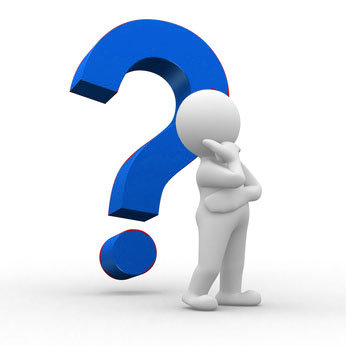 11. März 2024
48
Vielen Dank für IhreAufmerksamkeit!
11. März 2024
49